MATEMATIKA
6- sinf
MAVZU: MASALA VA TESTLAR YECHISH
TEST 8
1. Ko‘paytirishni bajaring:
(-25) ∙ 3 ∙ 4
A) 75      B) 100      D) -100       E) -300
Yechish:
= - 100 ∙ 3 = - 300
(-25) ∙ 3 ∙ 4
Javob:  E
TEST 8
(-8) ∙ 5 + (-3) ∙ 6 – (-28)
3. Amallarni bajaring:
A) 30      B) -30      D) - 584       E) 86
Yechish:
- 40 + (-18) – (-28) =
(-8) ∙ 5 + (-3) ∙ 6 – (-28) =
= -58 + 28 = - 30
= - 40 – 18 + 28
Javob:  B
TEST 8
5. Bo‘lishni bajaring:
(- 128) : (- 4) : (- 8) : 2
A) - 4      B) - 128      D) 2       E) -2
Yechish:
(- 128) : (- 4) : (- 8) : 2
= - 32 : 8 : 2
= - 2
Javob:  E
TEST 8
6. Hisoblang:
(- 3)³ : (- 3)² + (- 2)³ : (-1)⁴ – (-1)⁸ : (-1)⁷
A) 10      B) - 10      D) -11       E) 12
Yechish:
(- 3)³ : (- 3)² + (- 2)³ : (-1)⁴ – (-1)⁸ : (-1)⁷ =
= (-27) : 9 + (-8) : 1 – 1 : (-1)
= (-3) + (-8) – (-1) =
= – 3 – 8 + 1 = – 10
Javob:  B
TEST 8
12. Hisoblang:
72,09 : (- 9) + (- 3,2) ∙ 5
A) – 240      B) – 24,01      D) 0,6       E) – 0,6
Yechish:
- 24,01
- 8,01 + (- 16) =
72,09 : (- 9) + (- 3,2) ∙ 5 =
Javob:  B
TEST
Hisoblang:
0,(8) + 0,(7)
Yechish:
0,(8) + 0,(7) =
Javob:  B
TEST
A) -2      B) -1       D) 0       E) 1
Yechish:
2
9
Javob:  A
972- masala
Yig‘indini hisoblang, natijani davriy kasr ko‘rinishida yozing:
MUSTAQIL  BAJARISH  UCHUN  TOPSHIRIQLAR:
Darslikning 180- betidagi    
 979- masala, 8- test topshiriqlarini
yeching.
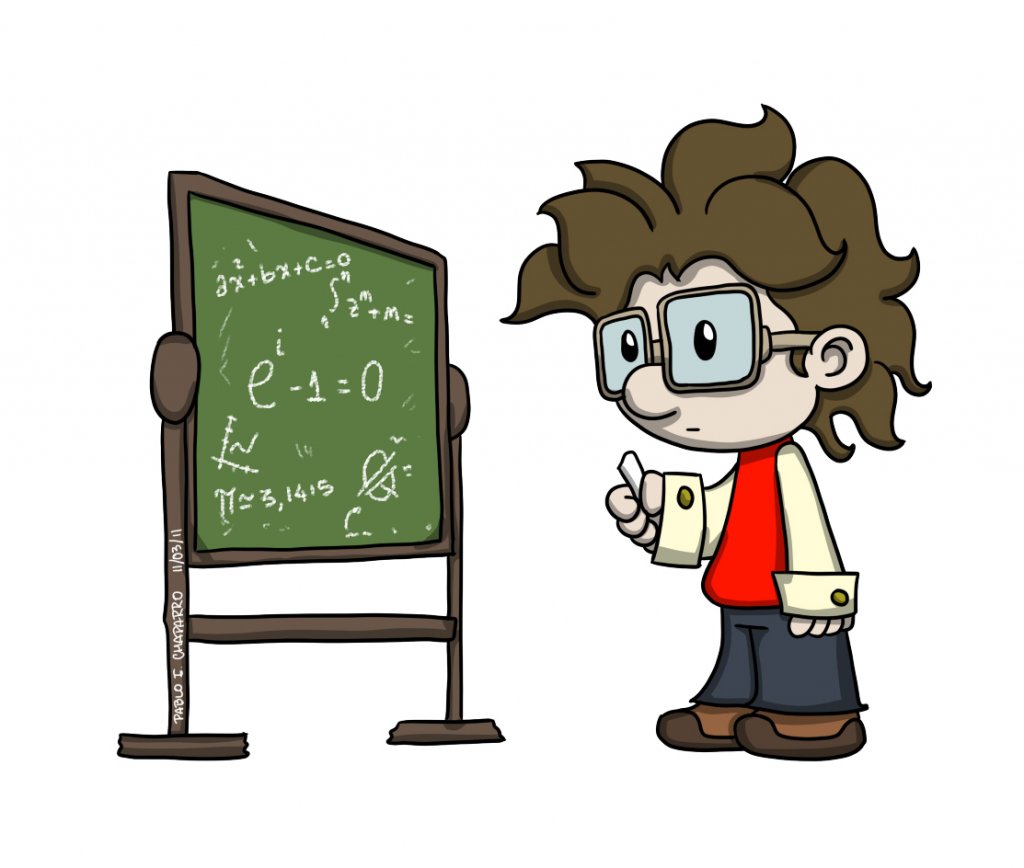